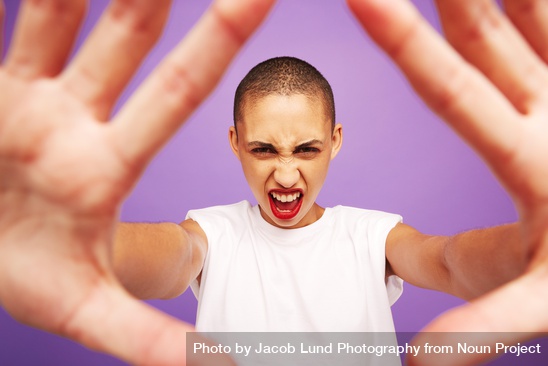 De-escalation
Practical Strategies for Avoiding and Handling Confrontation
Starting Points

Think of a time when you experienced confrontational attitudes from a learner

How did it feel for you?
How did it affect you afterwards?
Starting Points
Lowering the Tension
Acknowledging the Learner
Voice Usage for De-escalation
Body Language for De-escalation
Discussions with the Learner
Discussions with the Learner
Discussions with the Learner
Discussions with the Learner
Discussions with the Learner
Consider Framing
Finishing Points

Think of a learner who for some reason ‘pushes your buttons’

What is it about them that winds you up?
What could you try to help you feel differently about them?
Finishing Points

Think of a time when you experienced confrontational attitudes from a learner

What did you do well?
What could you have done differently?